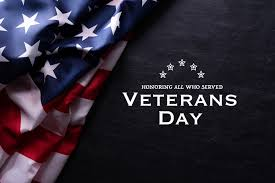 8th Grade Lesson Plan
OBJECTIVES: CCSS.ELA-LITERACY.W.4.7; 5.7 Conduct short research projects that build knowledge through investigation of different aspects of a topic. CCSS.ELA-LITERACY.W.4.8 Recall relevant information from experiences or gather relevant information from print and digital sources. CCSS.ELA-LITERACY.W.5.8 Recall relevant information from experiences or gather relevant information from print and digital sources; summarize or paraphrase information in notes and finished work.

STRATEGIES: Writing  Think/Pair/Share  Collaboration

MATERIALS: Smart TV,  Movie: 15 Things A Veteran Would Like You To Know : https://www.youtube.com/watch?v=V0E7wbLmu8A  Copies of the 15 Things A Veteran Would Like You To Know Worksheets and questions.

Engage: After watching the movie, 15 Things A Veteran Would Like You To Know, Think/Pair/Share Activity- Pair the students with a partner. S work together to fill out the worksheets. When finished, share answers. Make a classroom poster. 

Explore: Invite a veteran in to have a question and answer session. Students should lead the conversation using the 15 Things A Veteran Would Like You To Know poster that they made.

Evaluate: assessment. Teachers should choose which activities to use as formal/informal assessments.

Enrichment/ServiceLearning Project: Students will participate in an activity to Remember and Honor Veterans on Veterans Day. Students are encouraged to participate in the Wreaths Across America Oral History Project
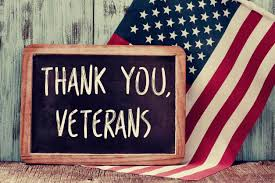 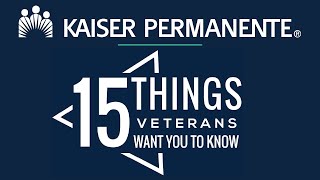 15 Things A Veteran Would Like You To Know Worksheet

Name:  _____________________________________________________________

After watching the video, 15 Things a Veteran Would Like You to Know, answer the following questions.
Name 10 of the 15 things a veteran would like you to know

_________________________________________________________________________________                 
________________________________________________________________________________ 
________________________________________________________________________________ 
________________________________________________________________________________ 
________________________________________________________________________________ 
________________________________________________________________________________ 
________________________________________________________________________________ 
________________________________________________________________________________ 
________________________________________________________________________________ 
________________________________________________________________________________
15 Things A Veteran Would Like You To Know Worksheet; page 2

Name:  _____________________________________________________________

In your opinion, which are the three most impactful things that a veteran would like you to know and why?

_________________________________________________________________________________

_____________________________________________________________________________________

_____________________________________________________________________________________

________________________________________________________________________________

________________________________________________________________________________

________________________________________________________________________________

_____________________________________________________________________________________

_____________________________________________________________________________________
15 Things Veterans Want You To Know Handout

Before we begin, veterans would like you to be able to start a conversation and to be knowledgeable about asking questions. Begin your conversation with, “Have you ever served in the military?”

We are not all soldiers. Be able to name the six branches of the military. (Army, Navy, Air Force, Marine Corps, Space Force and Coast Guard) Ask: “Which branch of the military did you serve?”
The Reserves are part of the military. The two ways military personnel serve are; active duty and The Reserves.
Not everyone in the military is in infantry. There are hundreds of jobs in the military. Ask: “What did you do during your service? What was your job?”
We have leaders at level in the chain of command. Military culture professes to be responsible for others and accountable to others.
We are always on duty. Ready to go, even while on vacation.
We take pride in our appearance and in our conduct. Personal pride.
We did not all kill someone and those who have do not want to talk about it. Be sensitive and do not ask.
We do not all have PTSD. It may happen due to traumatic experiences.
Those of us who do suffer with an invisible wound are not dangerous or violent. Respect those as one with an illness.
It is really hard for us to ask for help. Show patience.
Our military service changes us permanently. That’s ok.
We differ in how much we identify with the military after active duty.
Ask, “How has your military service shaped you?” And, “How does it factor into how you define yourself now?”
Our families serve with us. Separation and moving play in this.
We would die for each other and we would die for our country.
This is the culture of our brother/sisterhood
We’ve all made this sacrifice for one reason: to serve something more important than ourselves. We choose honor, commitment, duty: the concept of service.
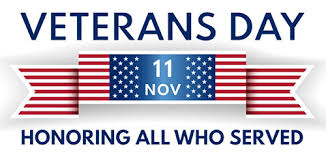 Follow-up Questions for 15 Things to Know


Name: _______________________________________________

Can you answer the following questions?

What is a good way to start a conversation with a veteran? _______________________________________________

Can you name the six branches of the US military? _______,

_______, _______, ________, _________, _____________.

What are the two ways military personnel serve? _________

           And  ___________________________.

Name three of the hundreds of jobs other than infantry. 

_____________, _______________, ________________.

What is the one question that you should not ask a veteran?

           _______________________________________________?

What are two things that make being a family member of a military service person challenging? __________________

          And ____________________________________________.

How might changing school districts and homes every few

 years be challenging? ____________________________

_______________________________________________

_______________________________________________.
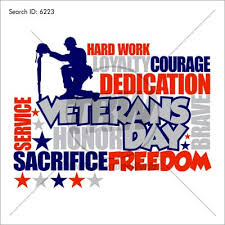 Follow-up Questions for 15 Things to Know
Answer Key


Name: _______________________________________________

Can you answer the following questions?

What is a good way to start a conversation with a veteran? Have you served in the military?____________________

Can you name the six branches of the US military? _Army,
_Navy, Airforce, Marine Corp, Space Force, Coast Guard.

What are the two ways military personnel serve? Active Duty
           And  _The Reserves.

Name three of the hundreds of jobs other than infantry. 
Airplane mechanic, Musician, Cook, Diver, Doctor, Administrator, 

What is the one question that you should not ask a veteran?
           _Did you ever kill anyone_?

What are two things that make being a family member of a military service person challenging? _Separation_

          And _Moving to a new home and school every few years_.

How might changing school districts and homes every few
 years be challenging? _Leaving somewhere you have grown to feel secure and have consistency, Leaving someone you have grown to be fond of seeing everyday, having to build new relationships and rebuild security..